Fjármálainnviðir 2016
Myndir
II Rekstur kerfa
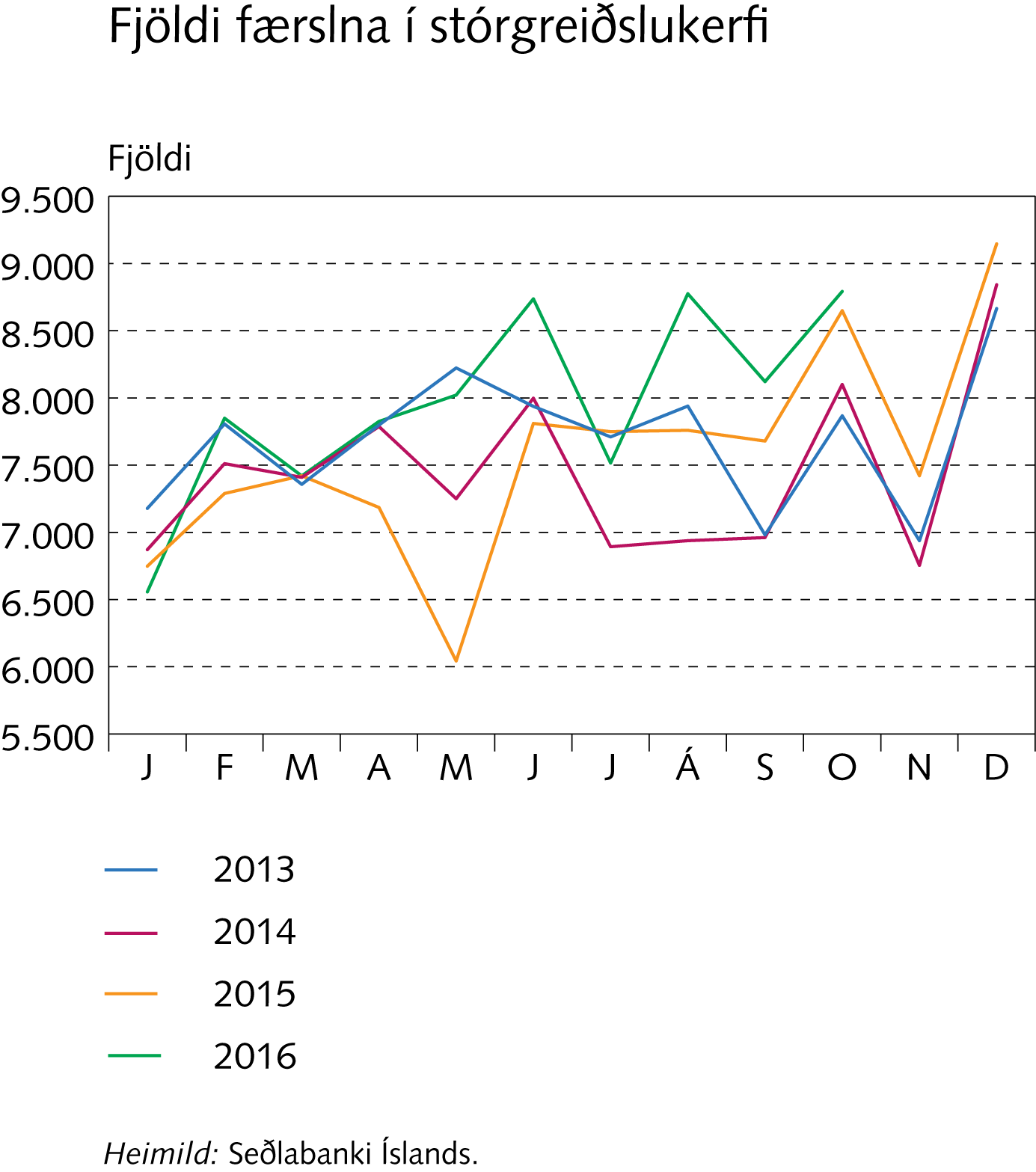 II Rekstur
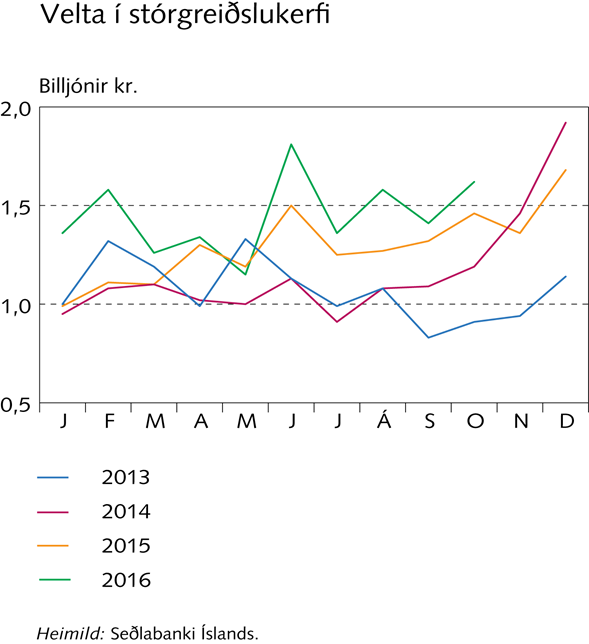 II Rekstur
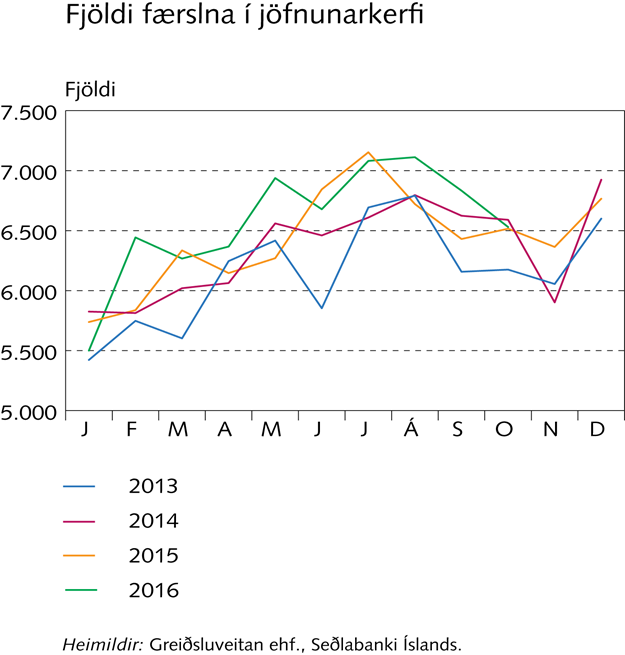 II Rekstur
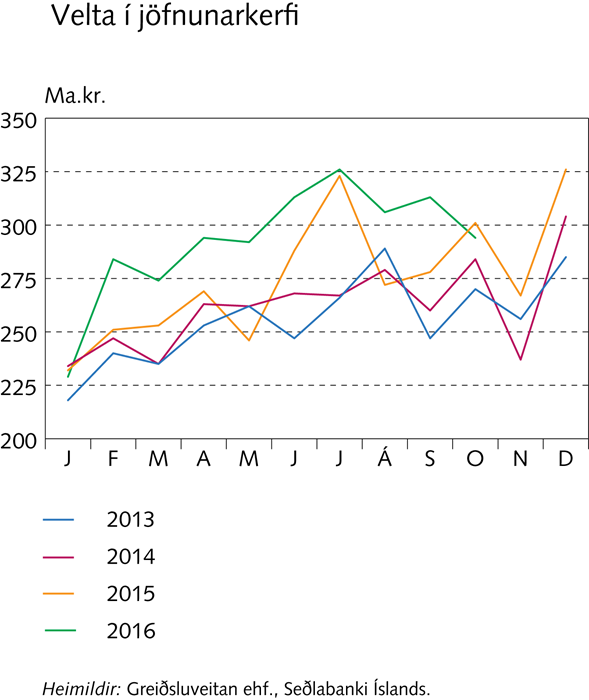 II Rekstur
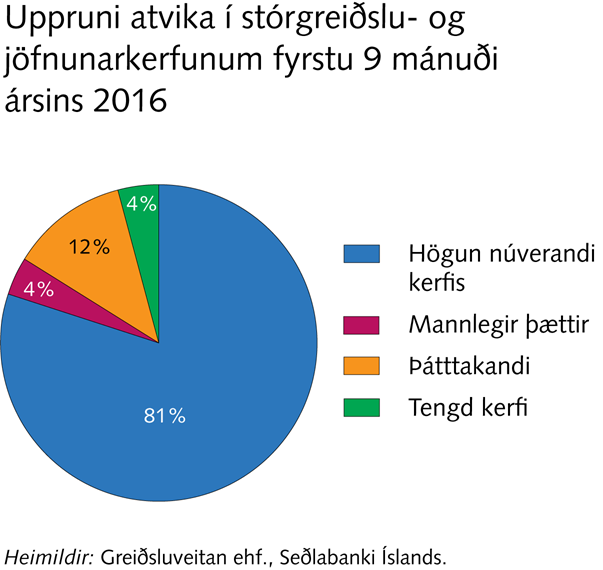 II Rekstur
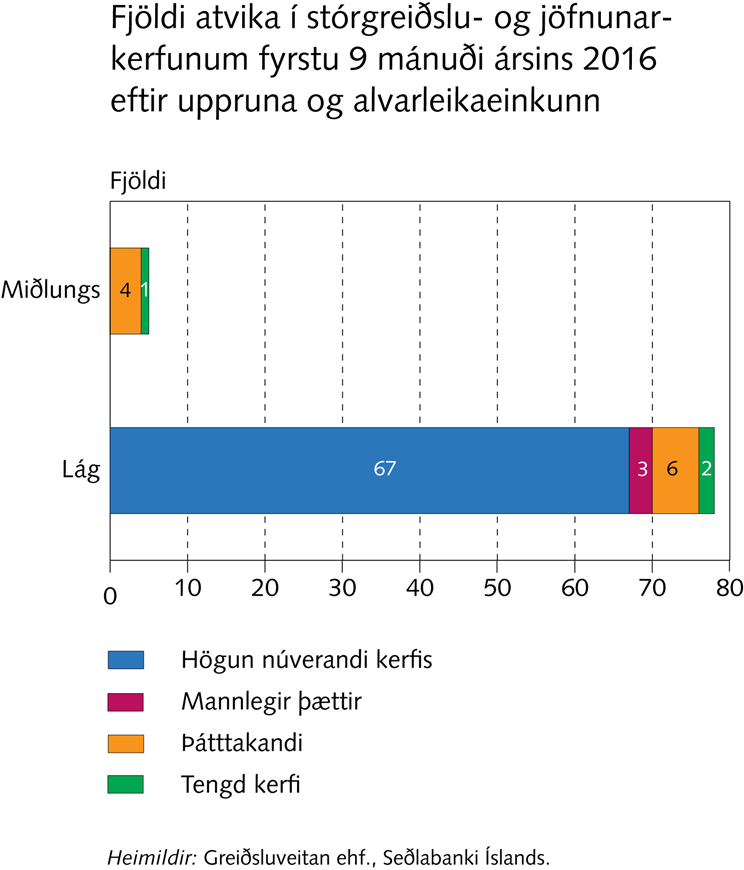 III Reiðufé
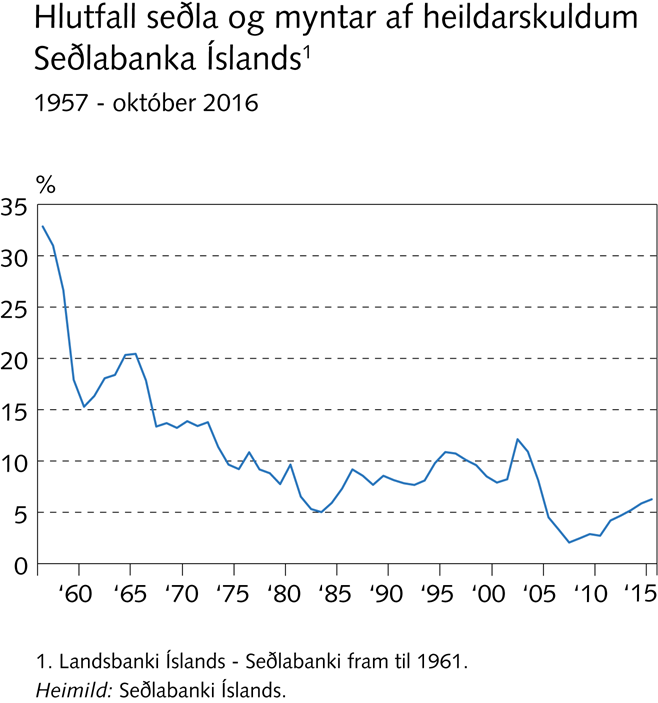 III Reiðufé
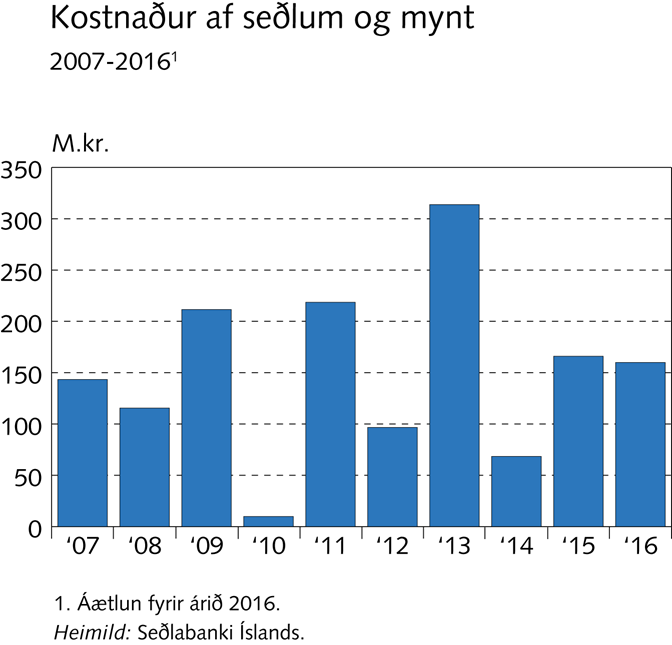 III Reiðufé
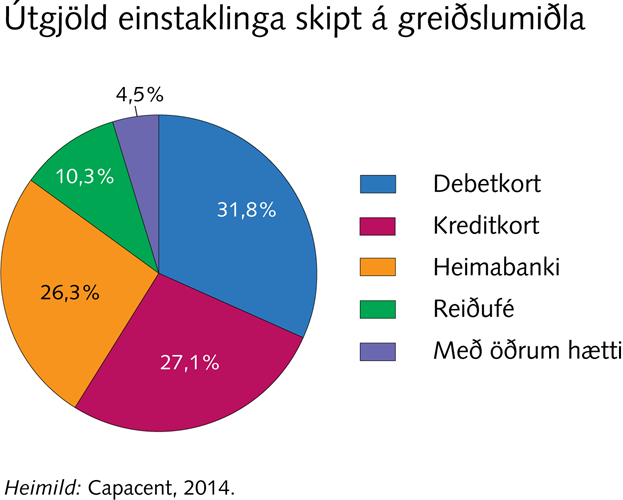 III Reiðufé
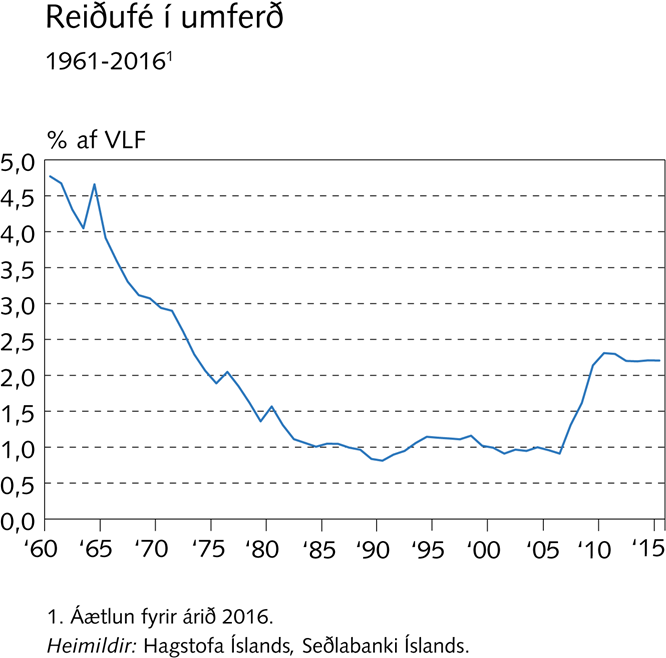 III Reiðufé
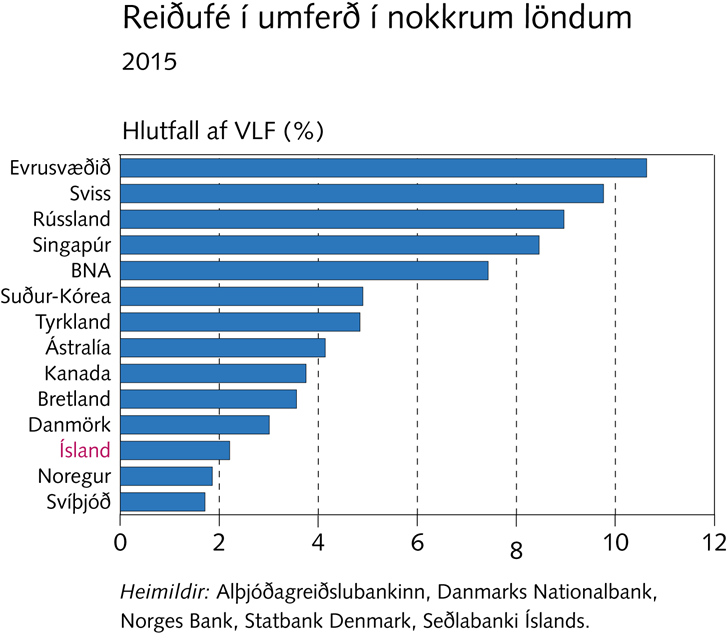 III Reiðufé
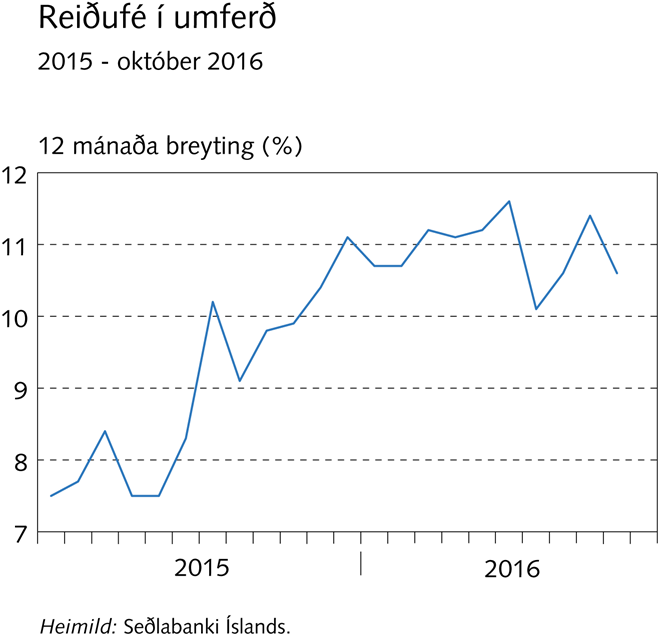 III Reiðufé
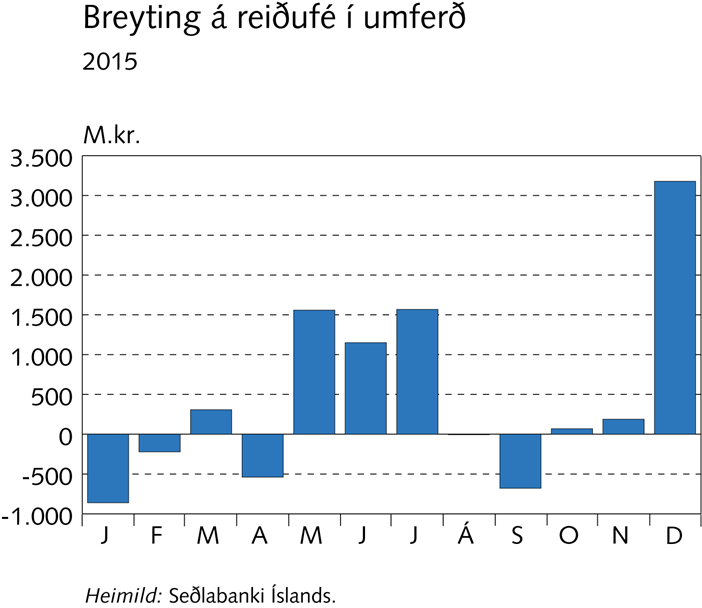 III Reiðufé
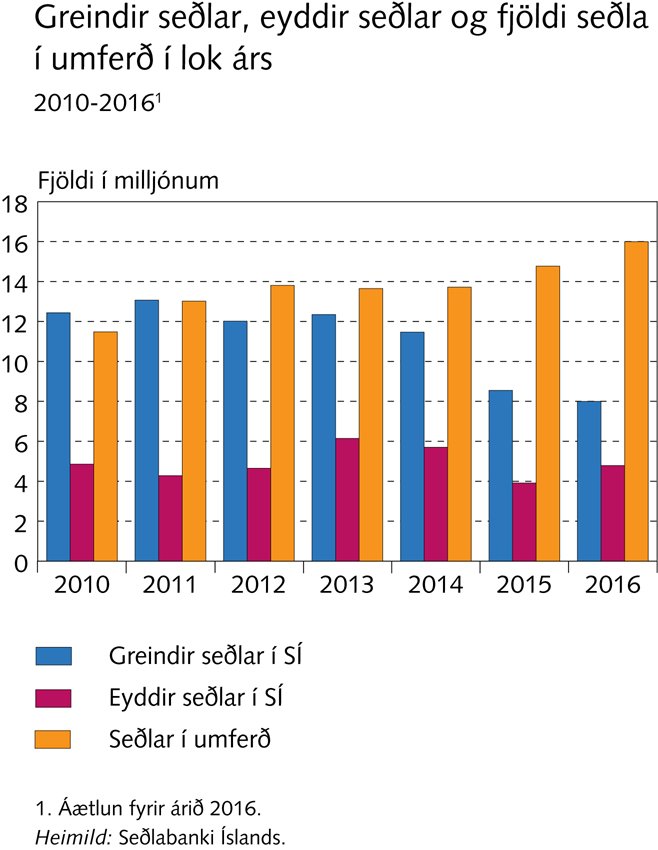 VI Net- og upplýsingaöryggi
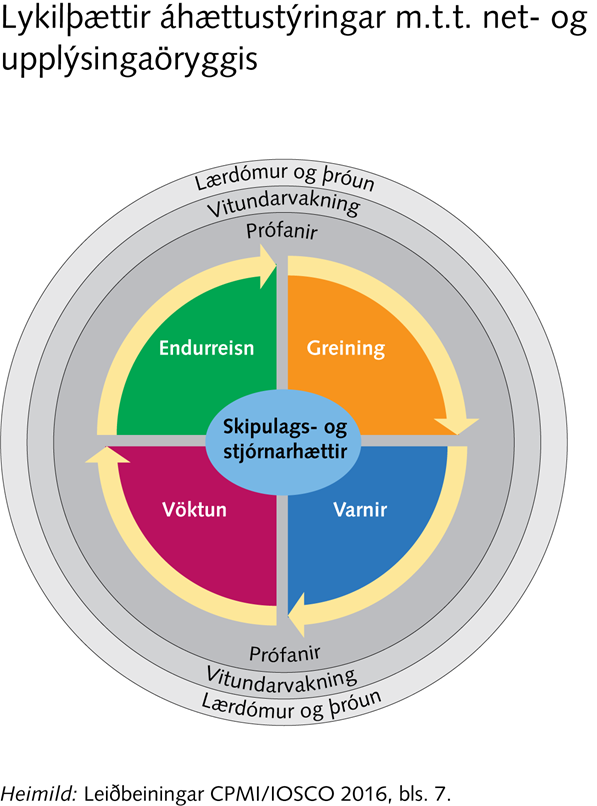 VII Kostnaður samfélagsins við greiðslumiðlun
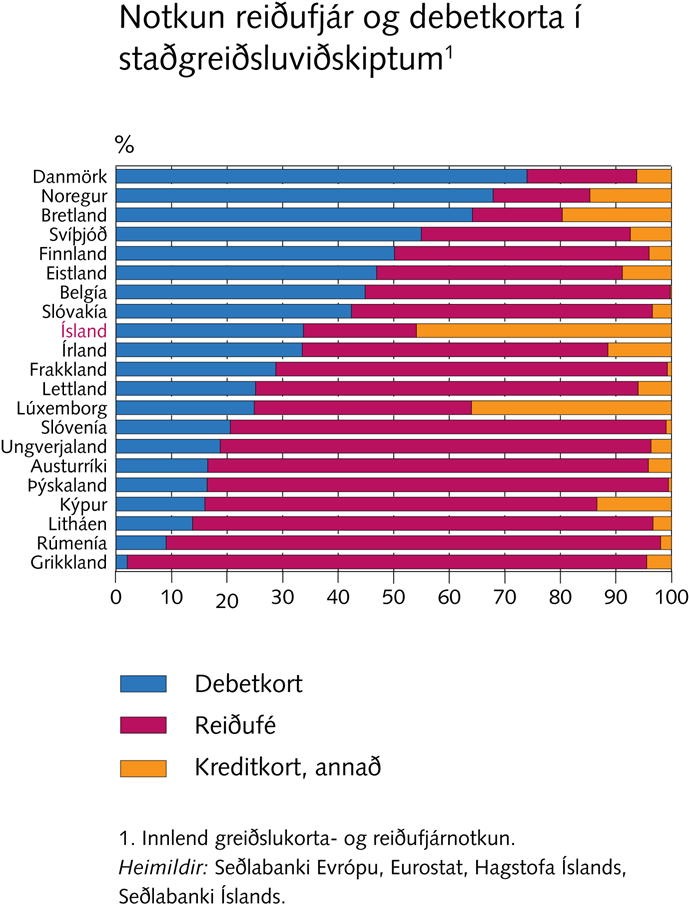 VII Kostnaður samfélagsins við greiðslumiðlun
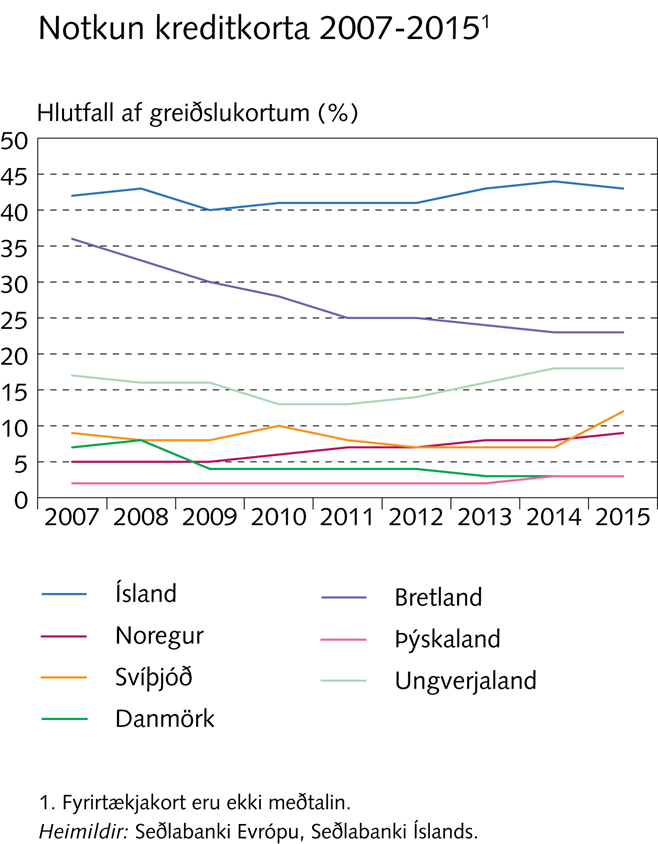 VII Kostnaður samfélagsins við greiðslumiðlun
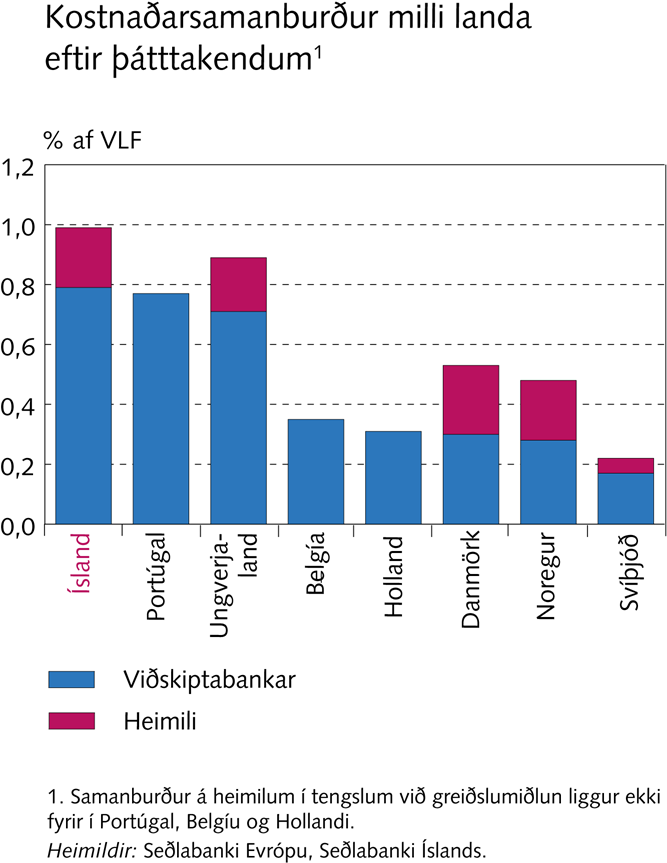